Higiene e Saúde
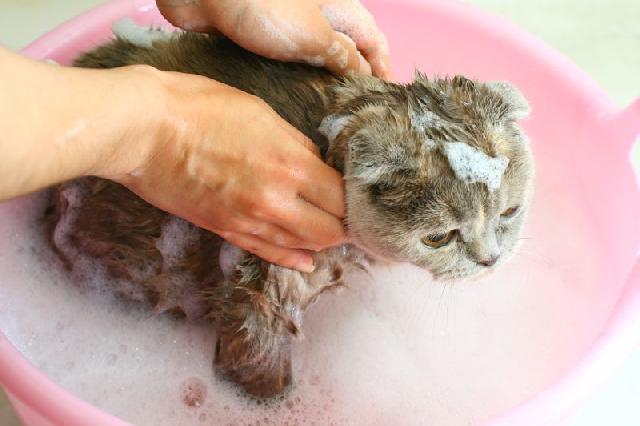